муниципальное казенное дошкольное образовательное учреждение
 города Новосибирска
«Детский сад № 238 комбинированного вида »
г. Новосибирск – 136, ул. Киевская 7/1, тел./факс 340-22-30
ИНН 5404154277 КПП 540401001 ОГРН 1025401486604
Педагогический творческий проект
«Мы помним- мы гордимся»
по нравственно-патриотическому воспитанию.

Подготовила:  Неустроева Оксана Владимировна 
старший воспитатель МКДОУ д/с № 238


Новосибирск 2023
1.Актуальность проекта.
 Проблема патриотического воспитания подрастающего поколения сегодня одна из наиболее актуальных проблем.
Актуальность проблемы обусловлена тем, что социальная значимость такого качества как «гражданское самосознание» в обществе возрастает, а в полной мере эффективные и систематизированные средства, способствующие повышению результативности воспитательного процесса по этому вопросу, отсутствуют.
Без памяти о Великой Отечественной войне, о великой Победе в этой войне, немыслимы ни достоинство России, ни гуманизация российского общества, ни гуманитаризация российского образования, потому что Великая Отечественная война - это духовный подвиг нашего народа, без которого не было бы ни нас с вами, ни России.
Для воспитания патриотических чувств подрастающего поколения очень важно, чтобы и окружающие взрослые, участвующие в создании социальной ситуации развития учили детей любить родные места. Эта линия взаимодействия с детьми должна присутствовать во всех моментах взаимодействия педагогов с детьми. Потому что в самом начале жизненного пути, когда закладывается фундамент личности ребёнка, это должно стать предпосылкой формирования важных человеческих качеств высоконравственной гармоничной личности.
В связи с этим перед нами - педагогами дошкольного образовательного учреждения МКДОУ д/с № 238  стоит задача формирования у детей гражданственности, чувства любви и гордости за свою Родину через построение оптимальной педагогической системы, направленной на формирование гражданско-патриотических качеств дошкольников с использованием современных технологий.
Поэтому у  нас, педагогов возникло много вопросов: какие формы и методы избрать для воспитания детей как сознательных личностей, как мы можем  научить их ценить, понимать и знать всё то, что нас окружает. При этом всегда помнить и учитывать, что шестым принципом дошкольного образования ФГОС является «приобщение детей к социокультурным нормам, традициям семьи, общества и государства», это же все отражено в программе воспитания ДОУ.
Создание проекта «День Победы» направлено на работу по воспитанию у дошкольников чувства гордости за свой народ, постепенное формирование любви к своей Родине и близким. Реализация проекта позволяет задействовать различные виды детской деятельности, предполагает привлечение детей и родителей к изучению знаменательных дат Великой Отечественной войны.
2.Паспорт проекта:
Вид проекта: творческо-информационный.
Состав участников проекта: дети, родители, воспитатели старшей группы, инструктор по физической культуре, старший воспитатель.
Срок реализации проекта: с 24 апреля по 12 мая 2023 г.
Продолжительность проекта: две недели.
Цель проекта: развитие у старших дошкольников гражданской позиции, патриотических чувств, любви к Родине на основе расширения представлений детей о победе защитников Отечества в Великой Отечественной войне.
Задачи проекта:
-Формировать у дошкольников положительное отношение к славным защитникам нашей Родины.
-Обогащение духовного мира детей через обращение к героическому прошлому нашей страны.
-Расширять запас слов, обозначающих названия предметов, действий, признаков, прослушивать песни, стихи о Родине.
-Воспитание любви к Родине.
-Наладить взаимодействие с родителями в воспитании у дошкольников патриотических чувств, через художественную литературу, театральную деятельность, средствами музыкального и художественно-эстетического воспитания
Интеграция образовательных областей в процессе реализации проекта:
Познавательное развитие, речевое, художественно-эстетическое, физическое, социально-коммуникативное развитие.
Вид деятельности и ее содержание
Познавательное развитие:
Просмотр иллюстраций с изображением памятников павшим воинам, иллюстраций о войне.
Рассматривание альбома «Дети - герои войны».
Рассматривание альбома ордена и медали ВОВ.
Д/И «Кто шагает на параде?».
Экскурсия к Монументу Славы, знакомство с военной техникой.
Речевое развитие.
- Знакомство и разучивание пословиц и поговорок о войне, чести, доблести, славе.
-Чтение художественной литературы на военную тему:
Ю. Яковлев «Как Сережа на войну ходил», К.Паустовский  «Стальное колечко», И. Туричин «Крайний случай», Н. Ходза «Дорога жизни», С.Я. Маршак «Мальчик из села Поповки».
- Прослушивание и заучивание стихов о войне, конкурс чтецов "Стихи о войне»  в ДОУ ; участие в районном конкурсе чтецов на базе МКДОУ д/с №481 «Мы помним – мы гордимся»
-Итоговые мероприятия:  « Парад дошкольных войск в ДОУ с военным оркестром; «Праздник День Победы»
Художественно-эстетическое развитие
- Изготовление открыток, в подарок труженикам тыла ТОС « Невельский»
- Изготовление голубков Мира;
-НОД аппликация – оригами «Самолёты»;
- Рассматривание иллюстраций и фотографий на полях сражений,  альбома «Ордена и медали ВОВ».
-Аппликация: военная техника – «Танк»
-Коллективная работа «Мы голосуем за мир!»
Оформление выставки в холле детского сада «Стена Памяти»
Оформление выставки в приемной группы «Что такое День Победы»
-  Прослушивание и разучивание песен: «Вьётся в тесной землянке огонь», «Катюша», «Пусть всегда будет солнце!»
Итоговые мероприятия : «Парад дошкольных войск с военным оркестром», «Праздник День Победы
Социально-коммуникативное развитие:
-Сюжетно-ролевые игры: «Моряки», «Пограничники», «Госпиталь»
-Экскурсии  к  Монументу  Славы
Коммуникативные  игры: «Поводырь», «Медицинские сестры», «Перенести раненого».
Сюжетно – ролевые игры: «Моряки», «Пограничники», «Госпиталь».
Итоговые мероприятия : «Парад дошкольных войск с военным оркестром», «Праздник День Победы
Физическое развитие:
-Спортивное соревнование «Сильные, ловкие, смелые»
-Эстафета «Полоса препятствий»
-Подвижная игра «Шагаем на параде».
-Спортивное упражнение «Салют»
-Итоговое мероприятие «Праздник День Победы»
Описание продукта, полученного в результате проекта.
-Оформление выставки  в холле детского сада « Стена Памяти» ;
- Оформление альбомов: «Наши герои», «Военная техника ВОВ»;
-Экскурсии: в «Центр истории развития Ленинского района», к « Монументу Славы»
Участие в районном конкурсе чтецов на базе МКДОУ д/с №481 «Мы помним – мы гордимся» (дети награждены дипломами участников)
-Участие во Всероссийском конкурсе рисунков «День Победы глазами детей»;
-Участие детей и педагогов МКДОУ д/с № 238 в концерте для тружеников тыла в ТОС « Невельский»
-Выставки детского творчества в приемной группы.
-Конкурс чтецов в ДОУ  «Этот праздник со слезами на глазах»
- Итоговые мероприятия :« Парад дошкольных войск в ДОУ с военным оркестром; «Праздник День Победы»
3.Организационные формы работы над проектом.
4.Материально-технические ресурсы, 
необходимые для выполнения проекта:
*интернет;
*библиотека методического кабинета ДОУ;
* ноутбук, принтер, ламинатор
 * центр книги в  группе
5.Поэтапная совместная деятельность по решению задач проекта
6.ЗАКЛЮЧЕНИЕ
Проект «Мы помним- мы гордимся » рассчитан на то, чтобы сформировать у детей знания об историческом прошлом Родины, установить историческую преемственность поколений, дать им возможность получить целостное восприятие событий, связанных с Великой Отечественной войной.
Реализация проекта позволяет не просто повысить интерес детей к людям, защищавшим Родину много лет назад, но и способствует формированию подлинно гражданско-патриотической позиции у дошкольников, которая затем ляжет в основу личности взрослого человека – гражданина своей страны.
Россия имеет историю, богатую героическими событиями. Поэтому в перспективе я планирую продолжать работу по ознакомлению детей старшего дошкольного возраста с героическими страницами истории нашей страны, формировать патриотические чувства, воспитывать любовь к Родине.
7.Ожидаемый результат (для всех участников проекта)
На уровне воспитанников:
*Расширится представление детей о подвигах советского народа, о защитниках отечества и героях Великой Отечественной войны;
*Проявление чувства гордости за стойкость и самоотверженность советского народа в период Великой Отечественной войны;
*Сформируется внимательное и уважительное отношение у дошкольников к ветеранам и пожилым людям, желание оказывать им посильную помощь.
*Умение представить творческо-поисковый продукт индивидуальной, коллективной деятельности.
На уровне педагогов:
*Повысится качество методического сопровождения, самосовершенствование профессионального мастерства, включенного в новую деятельность и введение его в практику работы детского сада.
*Повысится уровень ответственности педагогов за формирование у детей патриотических чувств, гражданской позиции.
На уровне родителей воспитанников:
*Повысится уровень ответственности родителей за формирование у детей патриотических чувств, гражданской позиции.
На уровне педагогических технологий: 
*Обогащение методов, приемов, средств и форм патриотического воспитания дошкольников.
На уровне предметно-пространственной среды:
*Создание материально - технической базы для плодотворной работы по данной теме.
8.Приложения к проекту:
 (Приложение 1) Диагностика
Основополагающий вопрос:
Почему мы помним о празднике День Победы?
Проблемные вопросы:
*Почему наш народ отмечает праздник День Победы?;
* Почему День Победы - это праздник со слезами на глазах?
*Кого можно назвать ветераном Великой Отечественной войны?
*Кого можно назвать защитником Отечества?
Учебные вопросы:
*Что по традиции делают 9 мая?
*Что такое вечный огонь, почетный караул?
*Что такое памятник, обелиск, Славы?
*Что такое подвиг, героизм?
*Что такое орден?
*Какие военные профессии, военная техника есть в нашей Армии?
*Что такое Отечество?
Приложение 1
На начало проекта
показатели нравственно-патриотического воспитания
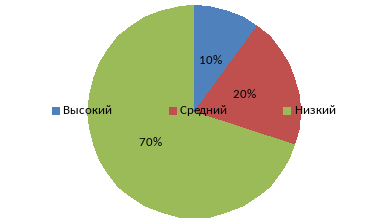 Высокий уровень:10%
Средний уровень 20%
Низкий уровень 70%
Приложение 1

На конец проекта показатели нравственно-патриотического воспитания.
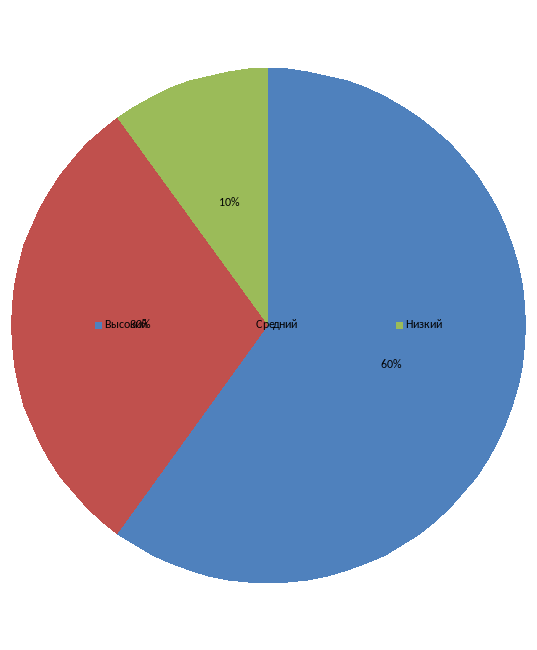 Высокий уровень:60%
Средний уровень 30%
Низкий уровень 10%
Приложение 2
Оформление выставки  в холле детского сада « Стена Памяти», выставки ко Дню Победы в группе.
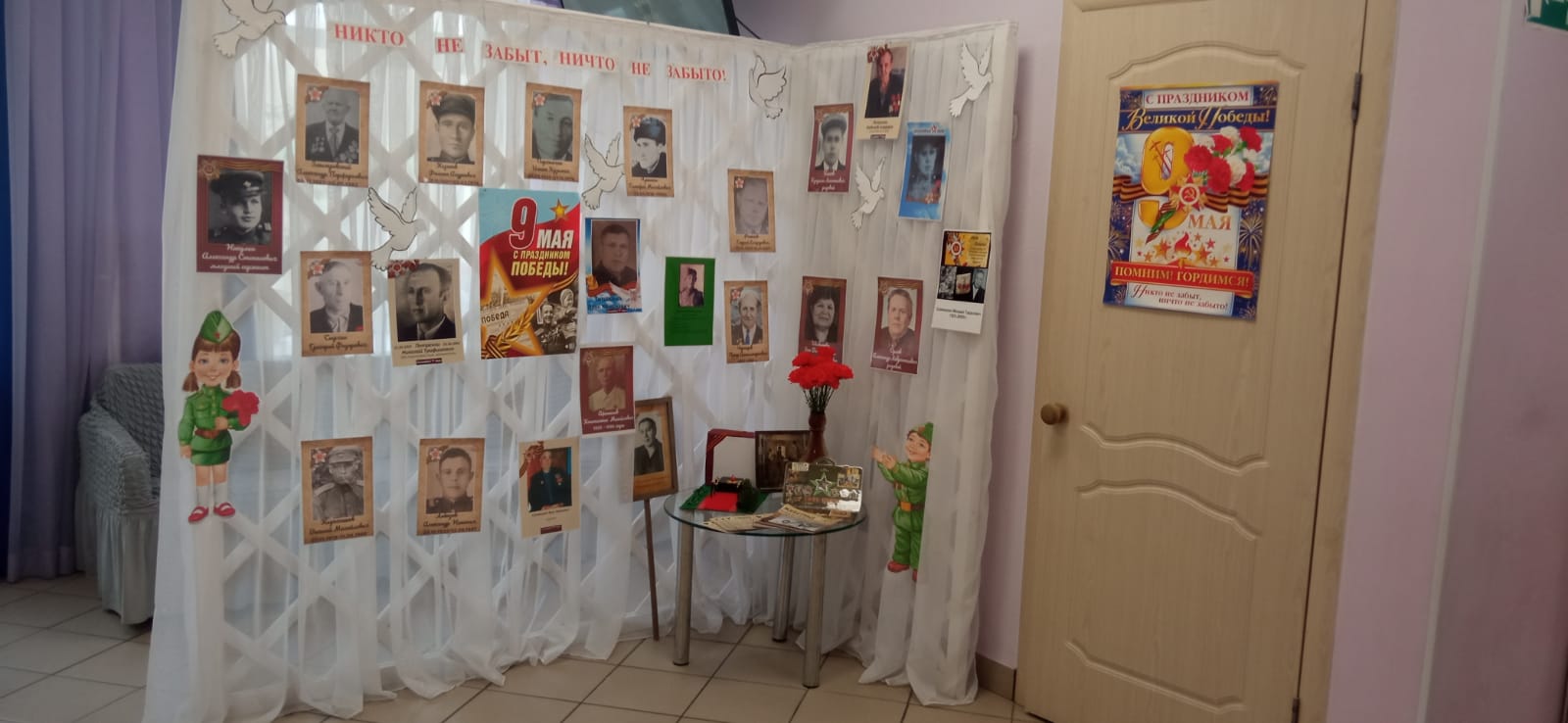 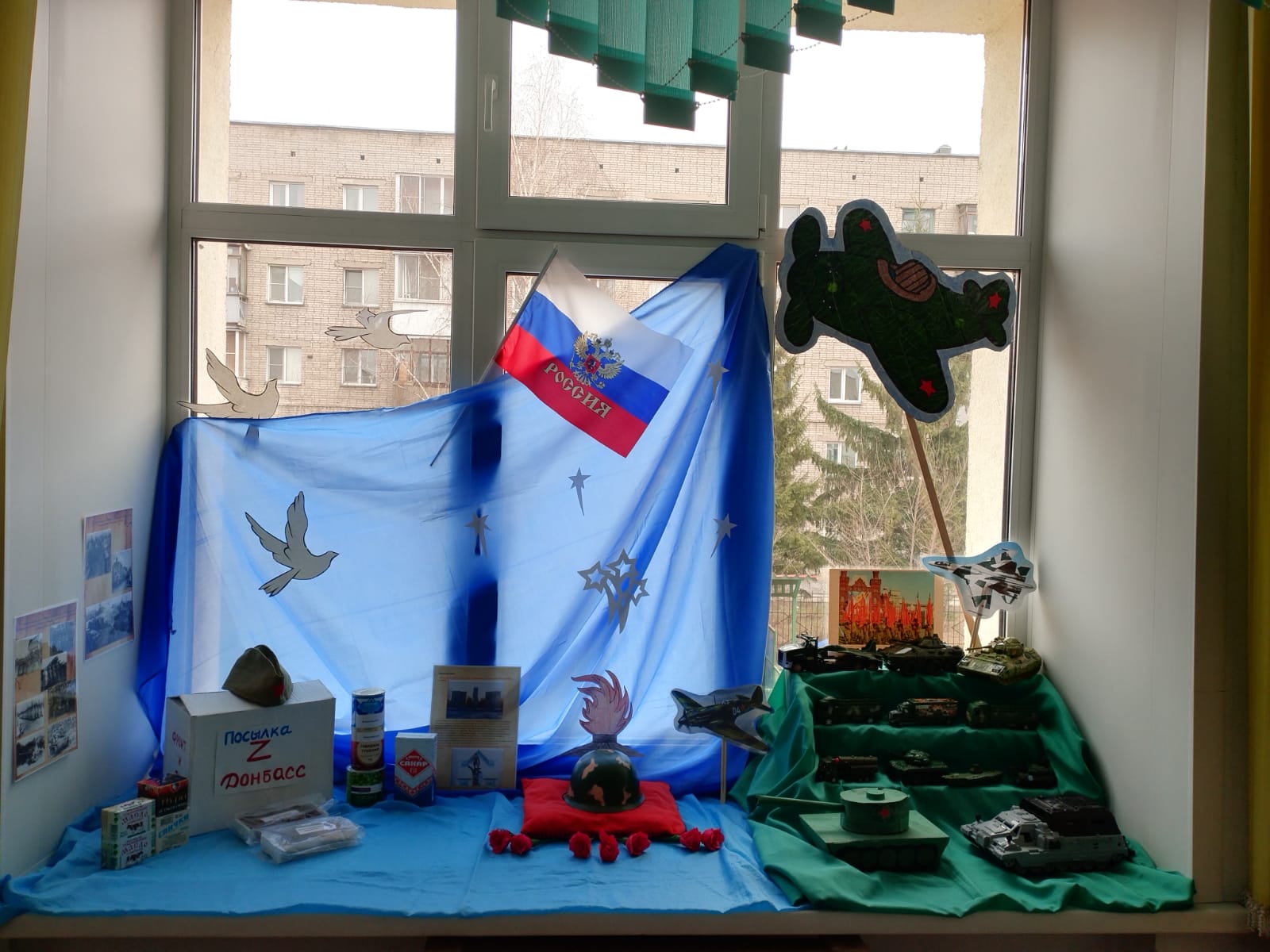 Коллективная работа                                     Приложение 3« Нам нужен мир»
Приложение 4
Праздничные итоговые мероприятия:
Выступление педагогов и детей на концерте посвященному Дню Победы в ТОС « Нивельский»
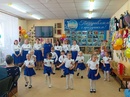 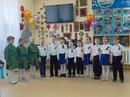 ссылка на страницу ВК о мероприятии: https://vk.com/public194062137
Приложение 5

Праздники в детском саду, посвященные Дню Победы
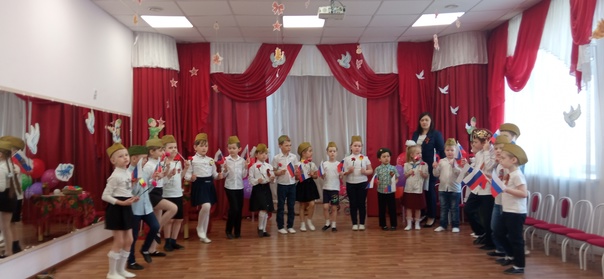 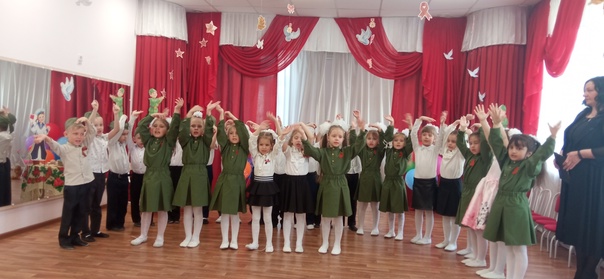 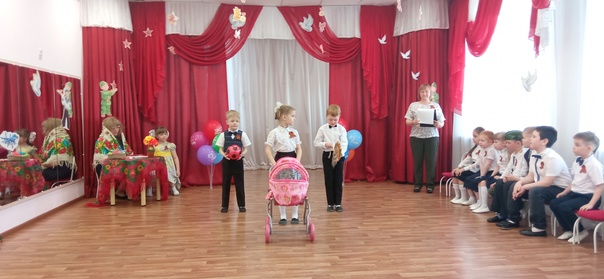 Парад Дошкольных Войск с музыкальным оркестром 04.05.2023 г.
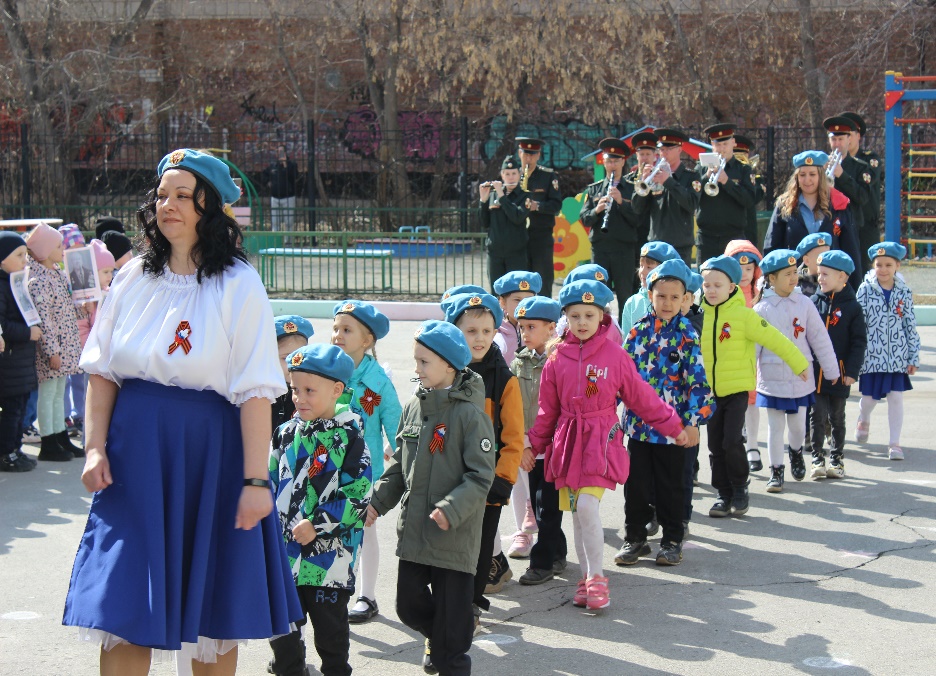 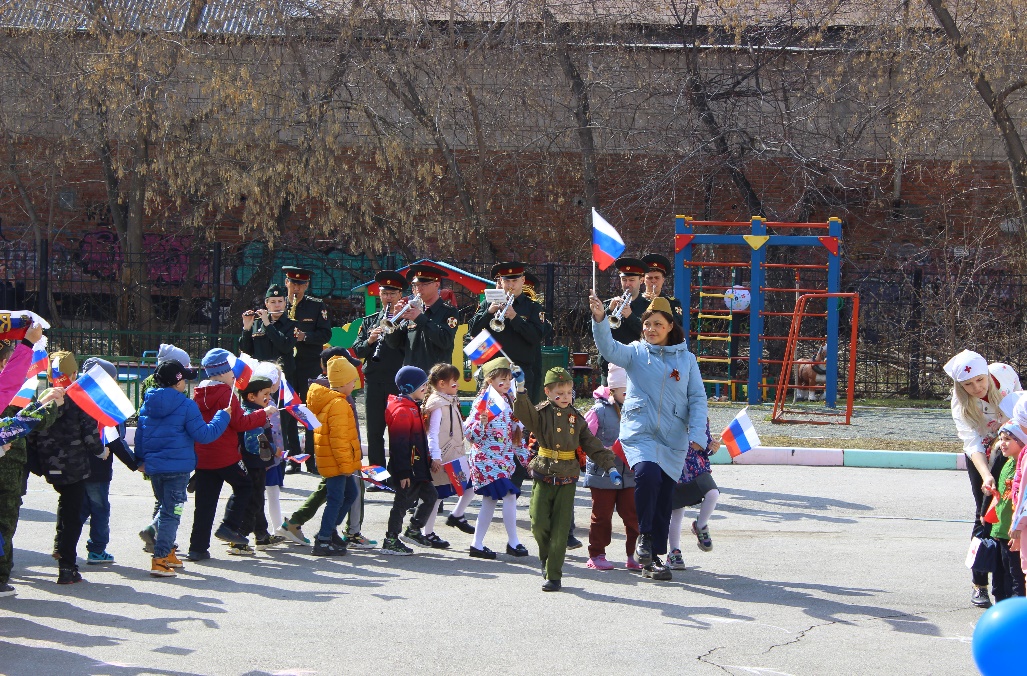 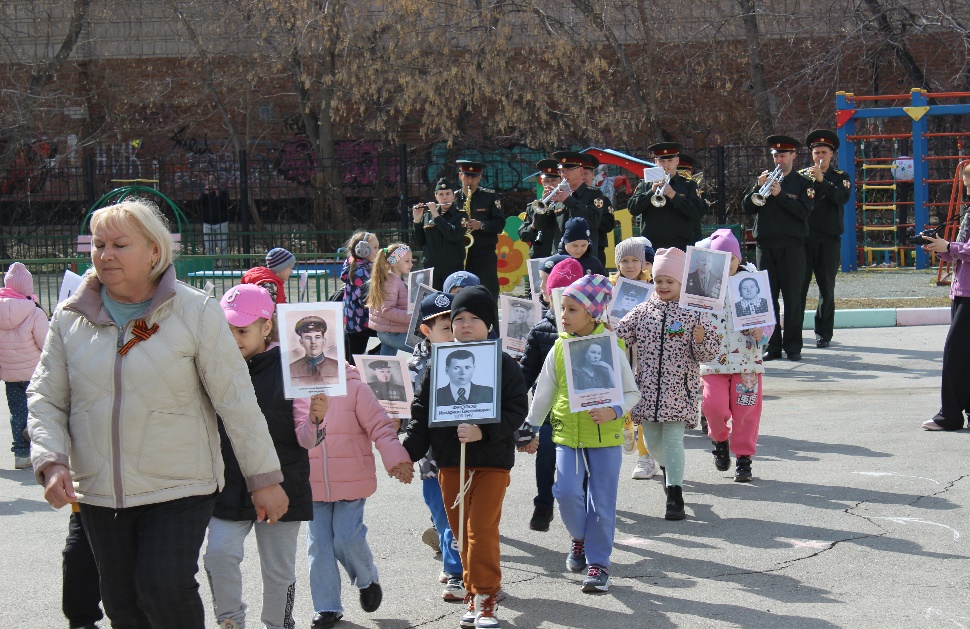 СПАСИБО ЗА ВНИМАНИЕ!